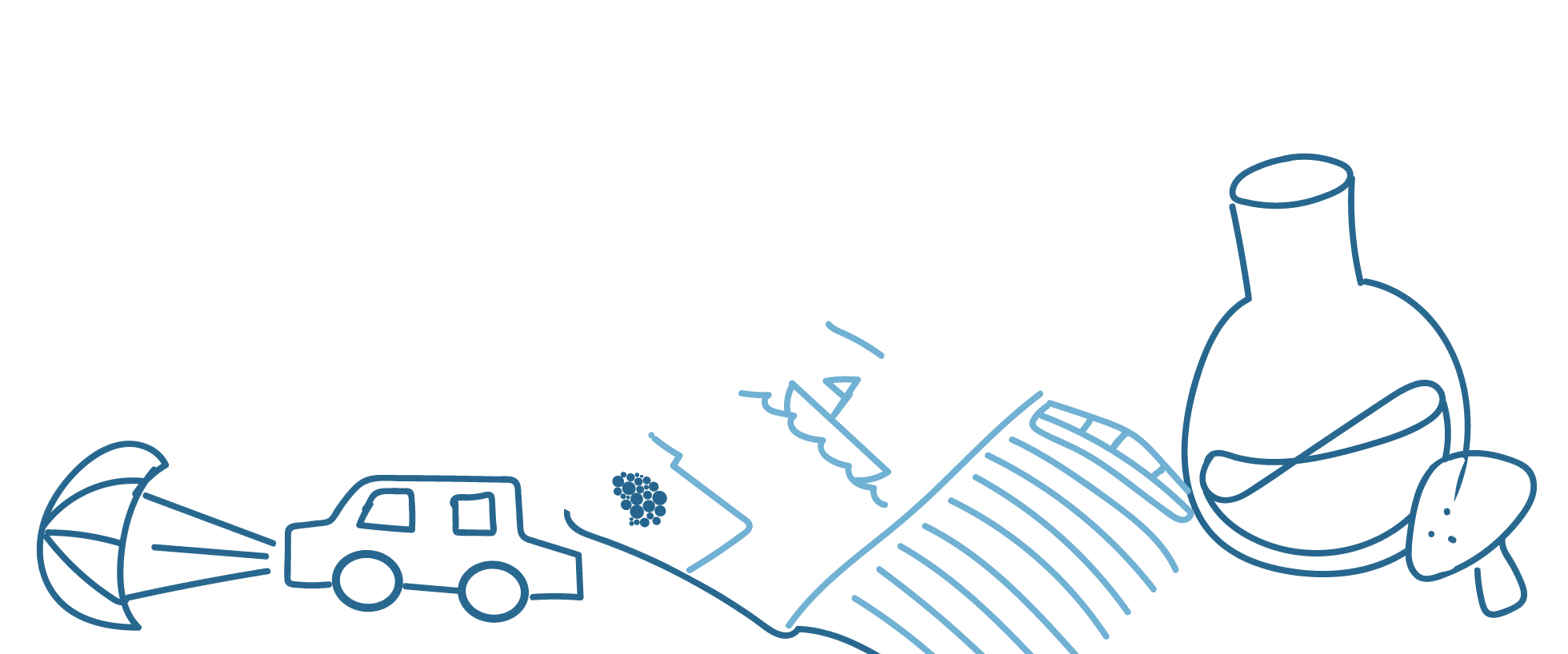 Becoming an Inventor
Can anyone share something they know about Innovation or Invention?
[Speaker Notes: Ask the group if there is something they know about innovation.]
Can anyone share something they know about Innovation or Invention?
[Speaker Notes: To help organize the discussion and encourage the group to see themselves as inventors/innovators, direct the group discussion to fill out the table on slide 4. Some general/possible entries for the five categories are below.]
Can you think of some ways to make this slide better?
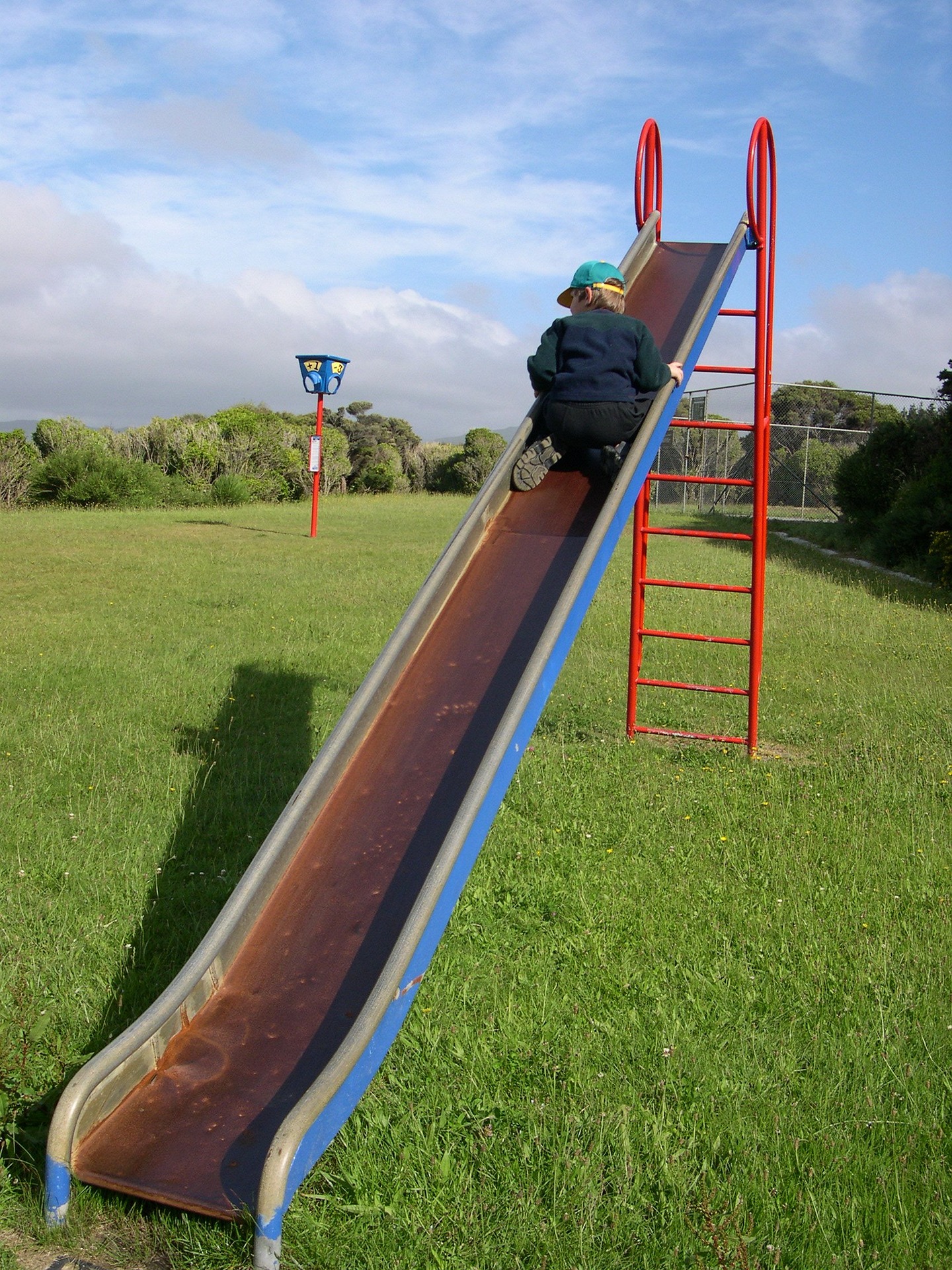 [Speaker Notes: Use this slide to collect ideas from the group. The ideas can come around fun or safety]
Describe the slides you see in this picture
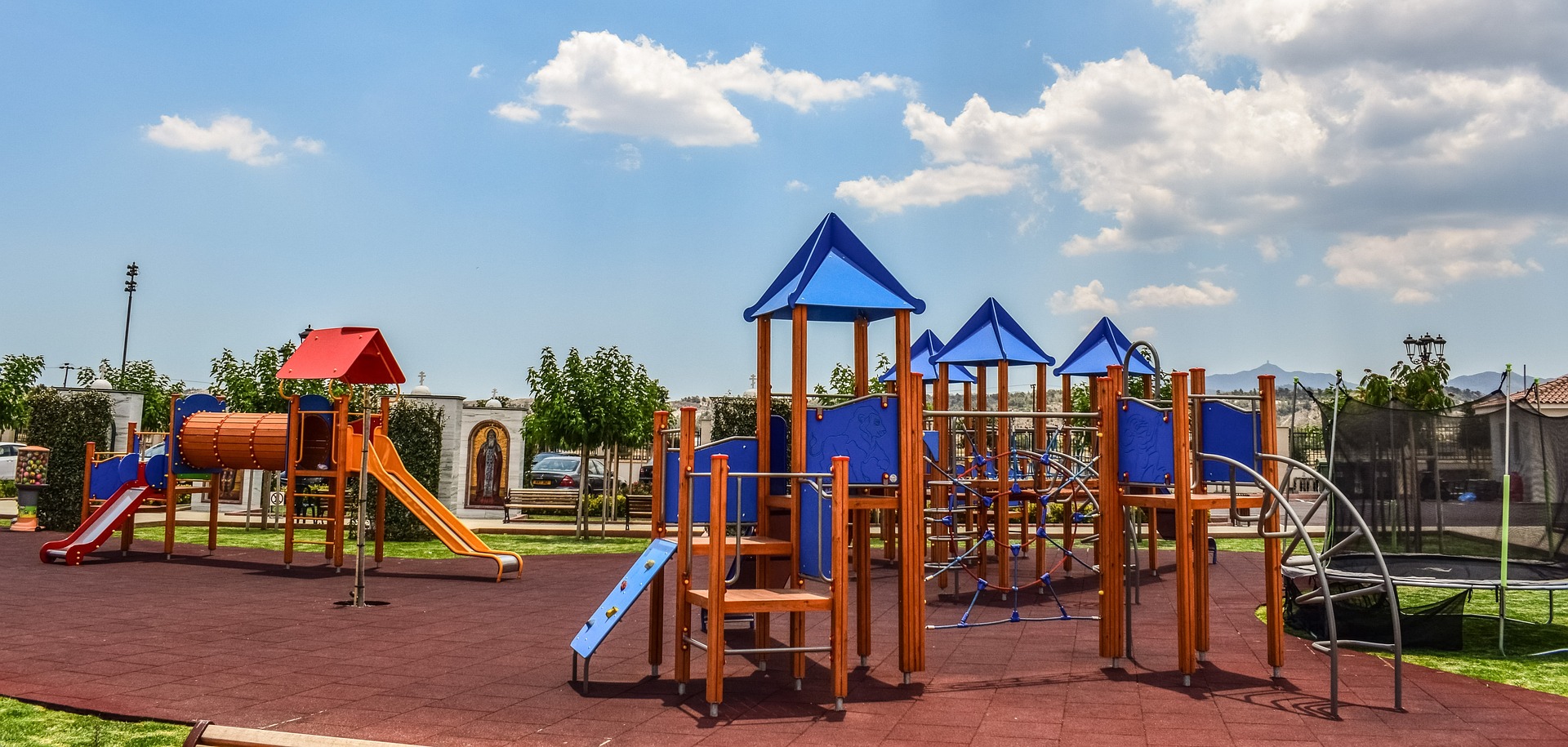 Describe the slides you see in this picture
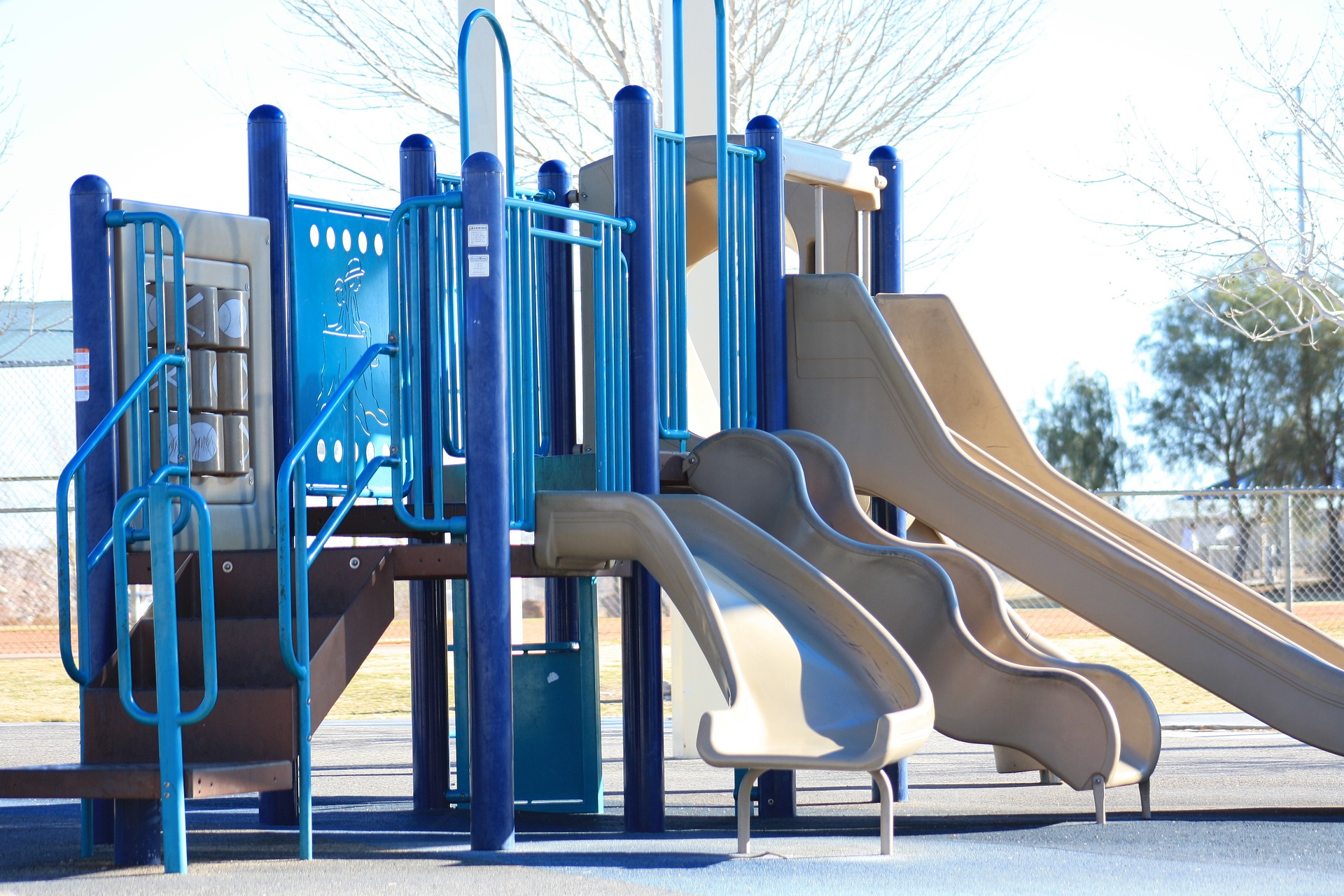 Describe the slides you see in this picture
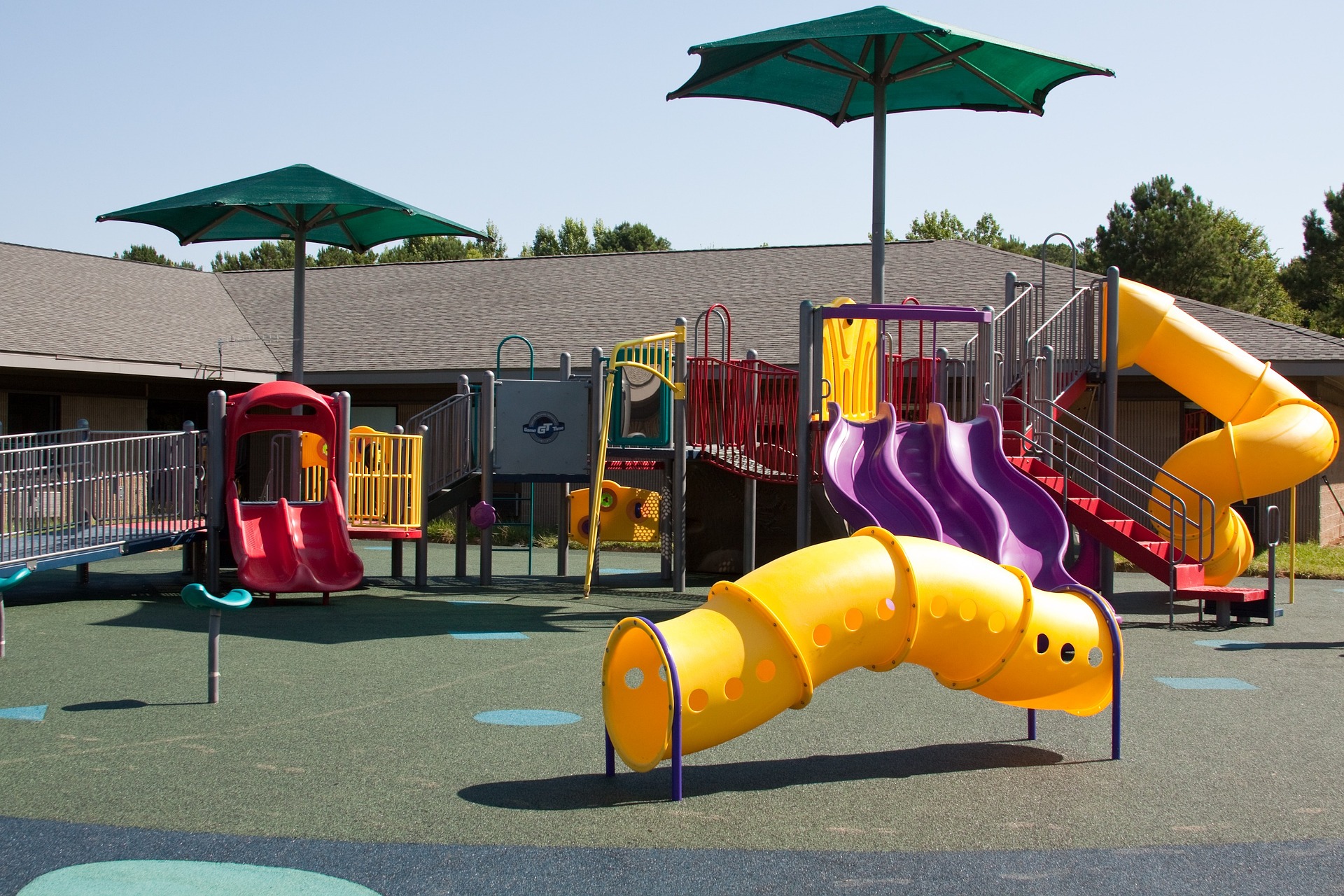 Innovator Profile – Chris Haas
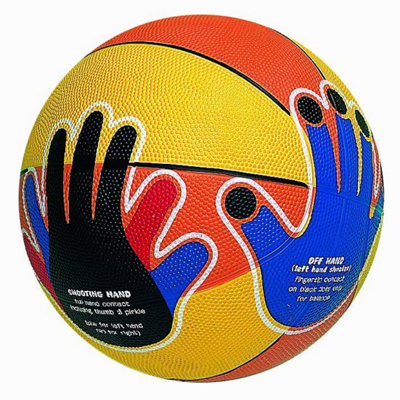 CHRIS HAAS
Age at time of invention: 9 years old
Invention: Hands On basketball is a basketball that shows kids where to put their hands to make a given shot.
[Speaker Notes: Click on the picture to load the YouTube video - https://www.youtube.com/watch?v=Px1v20R7Dgo

After the video reflect with the group by having them answer the following things:
What object was being improved? 
What was the improvement?
What help and tools did they use to come up with their solution?]
Innovator Profile - Andrea Sreshta & Anna Stork
ANDREA SRESHTA AND ANNA STORK
From: New York City
Age at time of invention: Early 20’s
Invention: An inflatable solar powered lantern that can be used in emergencies or in areas without reliable electricity.
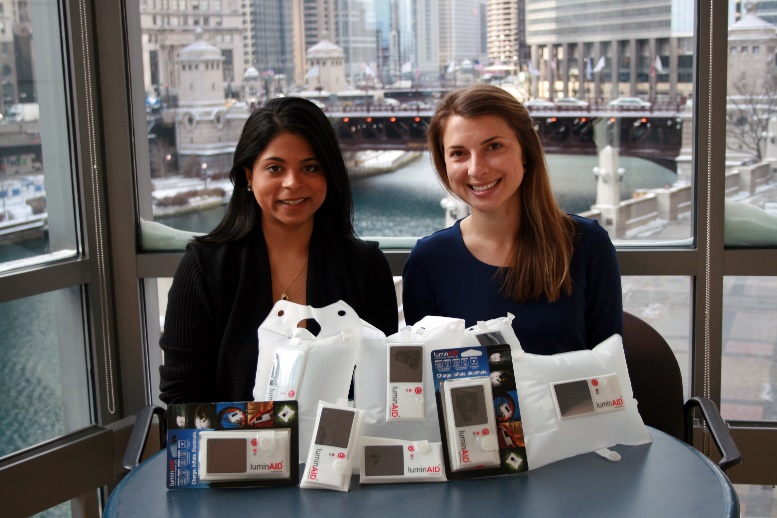 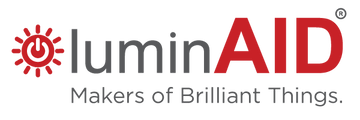 Photo curtesy of luminAID
[Speaker Notes: Click on the picture to load the YouTube video   https://www.youtube.com/watch?v=8RR6shO-FHg

After the video reflect with the group by having them answer the following things:
What object was being improved? 
What was the improvement?
What help and tools did they use to come up with their solution?]
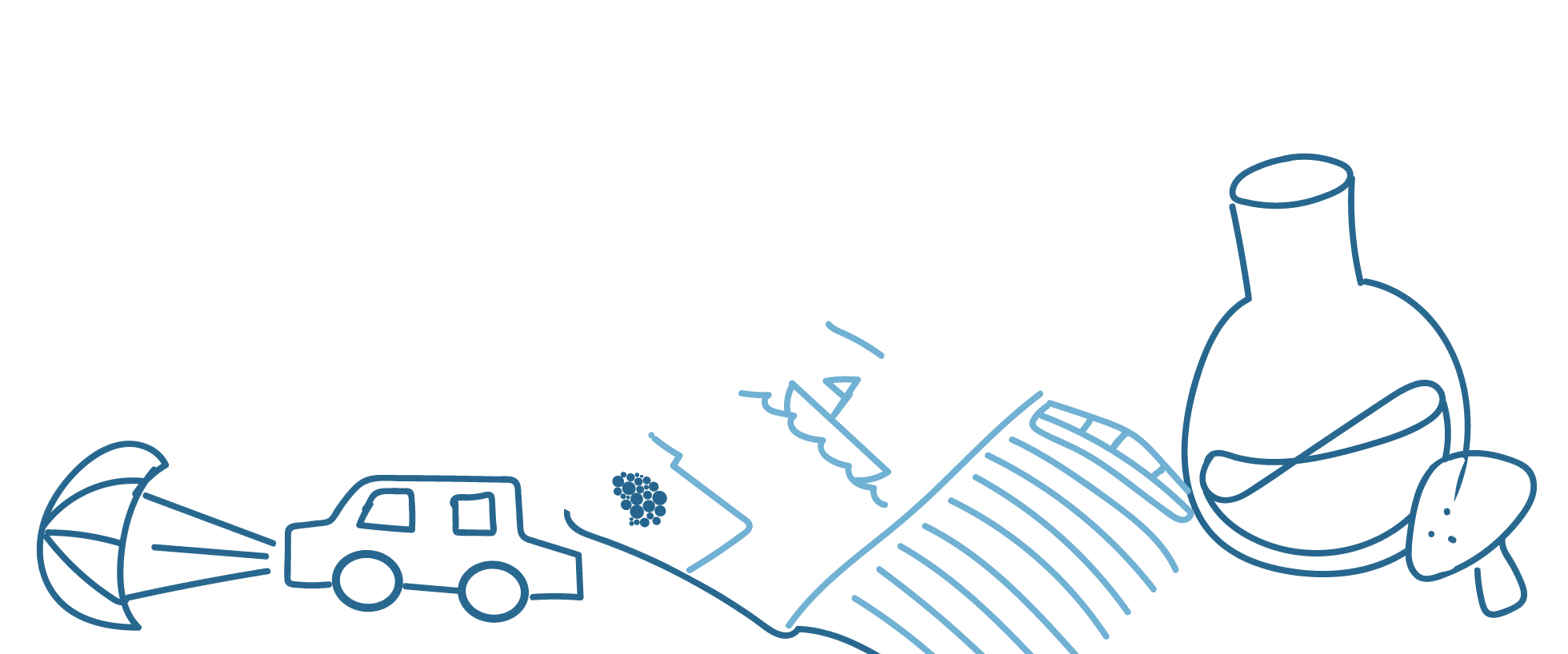 Lesson 2
Can anyone share something they know about Innovation?
[Speaker Notes: Have a quick (2 – 3 minute) recap discussion about what innovation is.]
What might be a part of a better piece of playground equipment?
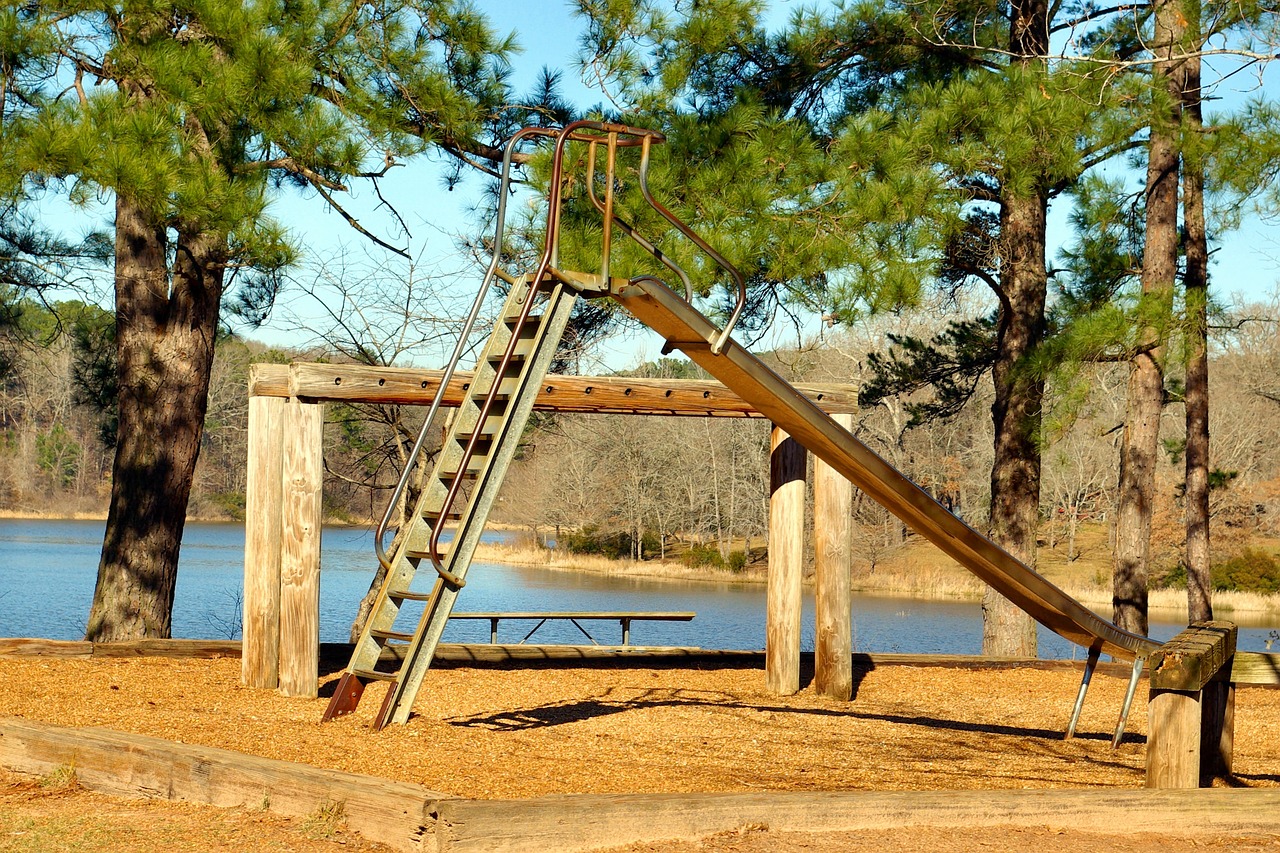 [Speaker Notes: Use this slide to collect ideas from the group. The ideas can come around fun or safety]
Describe the equipment you see in this picture
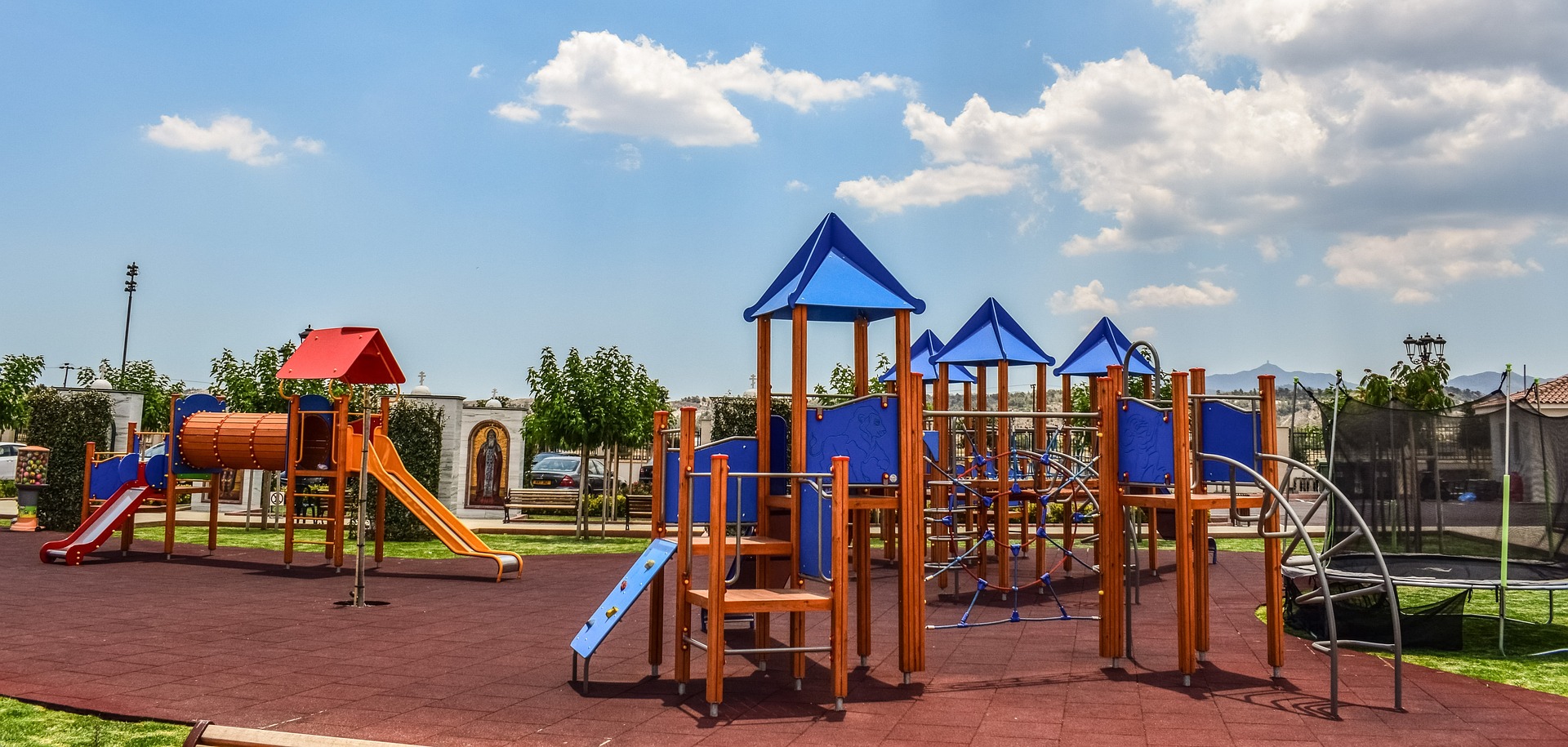 Describe the equipment you see in this picture
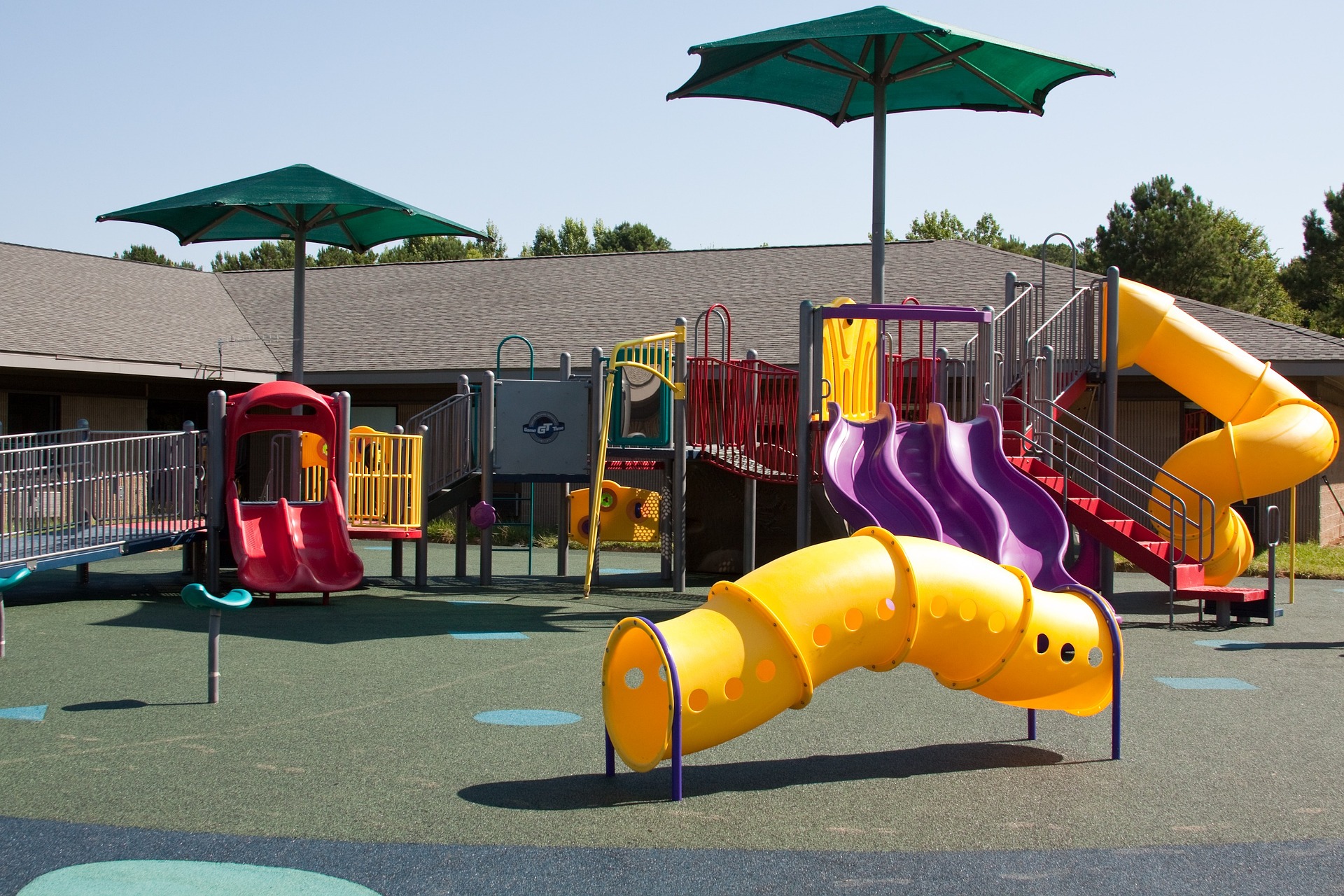 Describe the equipment you see in this picture
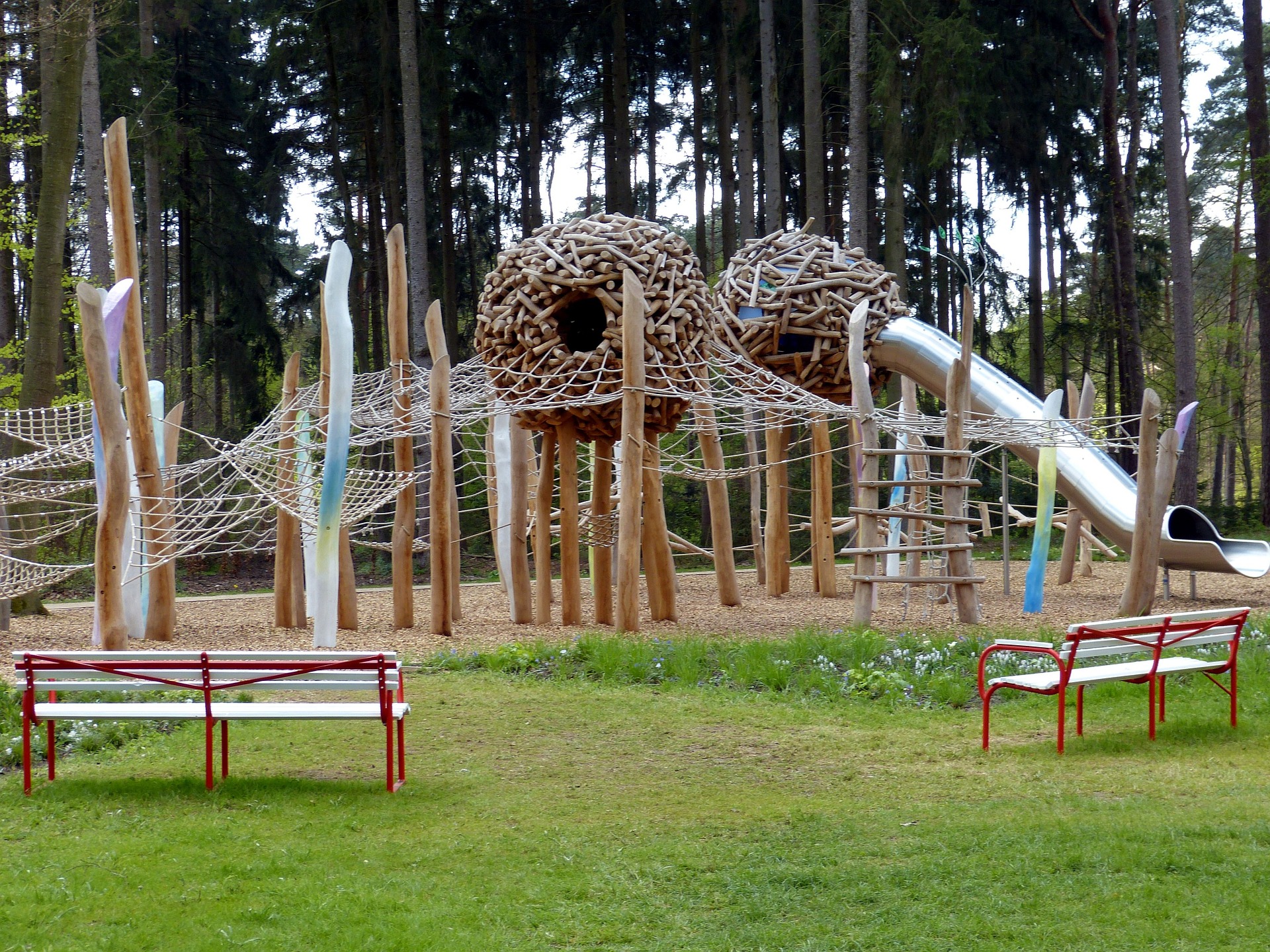 Describe the equipment you see in this picture
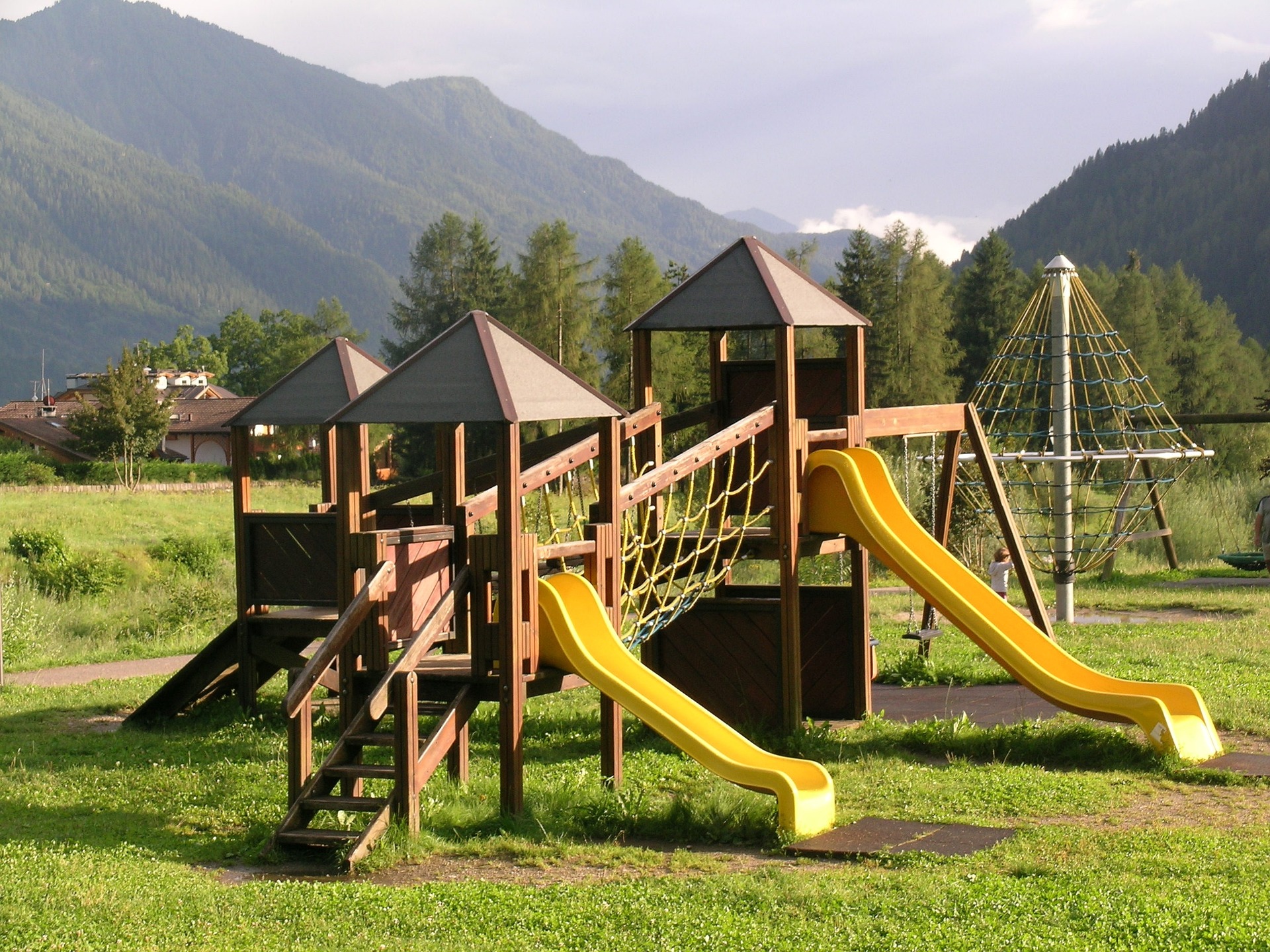 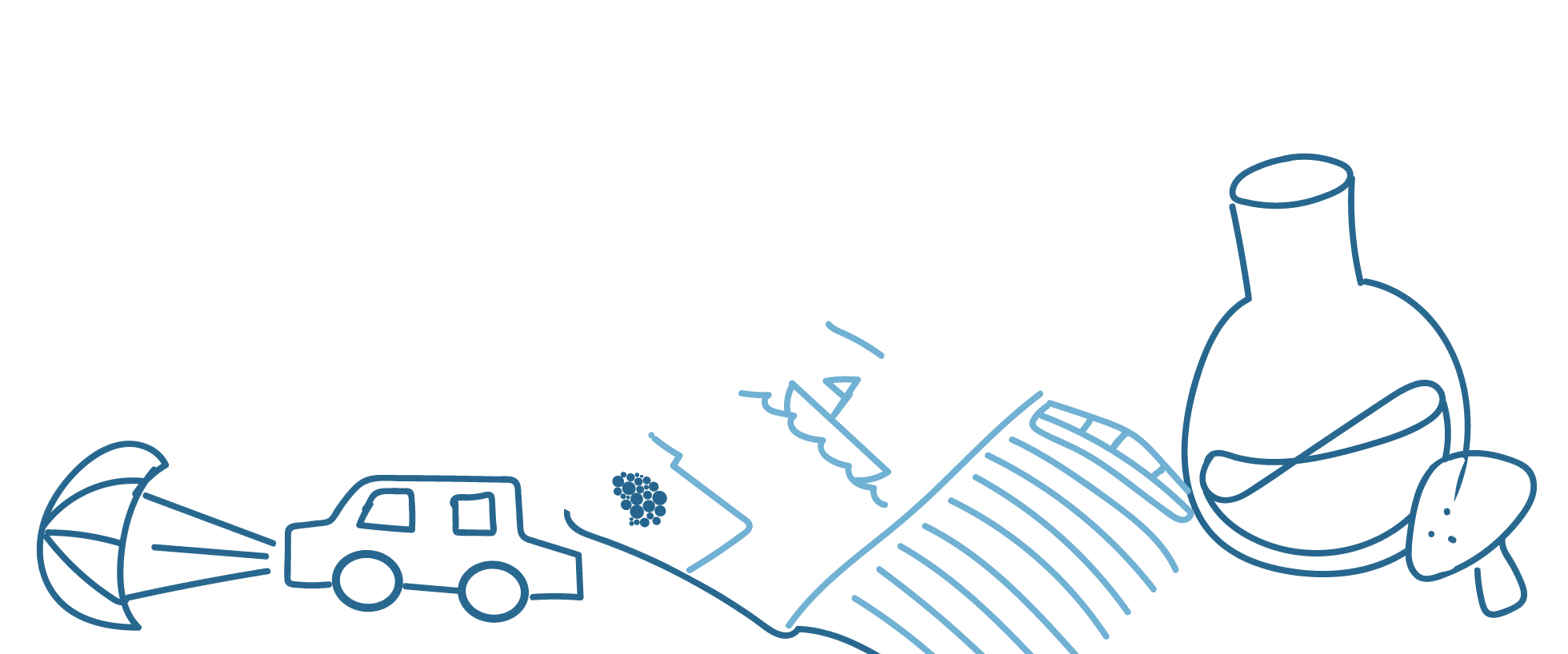 Day 3
Can anyone share something they know about Innovation?
[Speaker Notes: Have a quick (2 – 3 minute) recap discussion about what innovation is.]
Giving and receiving feedback
What is feedback?
[Speaker Notes: To begin with, make sure students know what the word feedback means and when you might get or give it?]
Giving and receiving feedback
Feedback is the HELPFUL information on things you like or things you think should be changed or modified that you give to someone so they can improve a performance, product, etc.
[Speaker Notes: To begin with, make sure students know what the word feedback means and when you might get or give it?]
Giving and receiving feedback
What are some things to think about when giving and receiving feedback?
[Speaker Notes: To begin with, make sure students know what the word feedback means and when you might get or give it?]
Giving and receiving feedback
Useful Phrases for Having Constructive Discussions
Asking Clarifying Questions
Can you give an example? 
Can you please explain your thinking?
Could you say that one more time?
Adding to an Idea
I agree, and I have an addition:           .
I believe this is true because           .
Yes, that makes sense, and I would also like to add           .
Respectfully Disagreeing with an Idea
Could you explain, because I have a different idea? 
I disagree with that idea because           .
[Speaker Notes: Go over the useful phrases with the group. 
If possible, hand out a printed list of useful phrases.]
Feedback Round 1
Put a picture of your invention here
[Speaker Notes: Have the students each find someone with a different innovation prompt.

Have them take turns explaining their innovation and then have the other person give feedback. Encourage everyone to say something nice then also say something constructive using one of the phrases. This should take about 2 – 4 min each person.

After 1 round of feedback, let the students work on their inventions for the rest of the session.]
Feedback Round 2
[Speaker Notes: Have them take turns explaining their designand then have the other person give feedback. Encourage everyone to say something nice then also say something constructive using one of the phrases.]
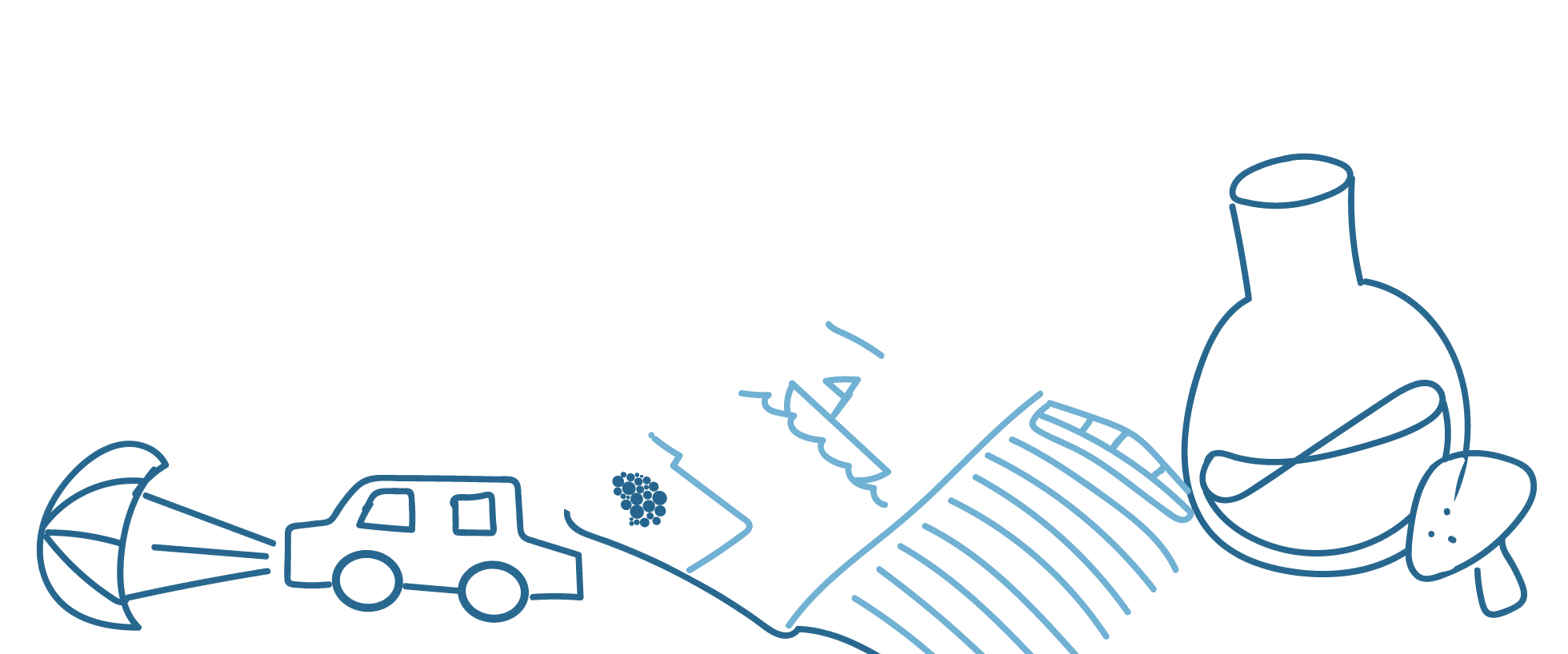 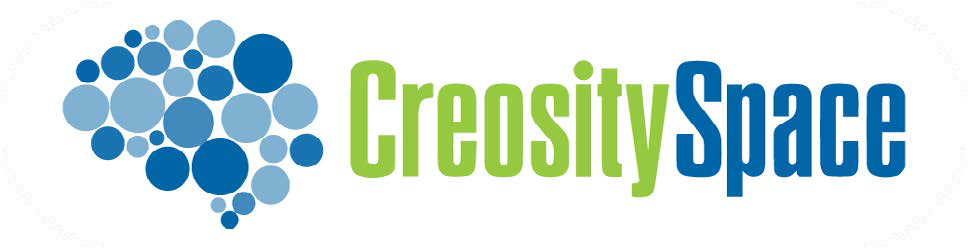